EIC CHERENKOV DETECTORs  (FE, LNF, CT, RM1)
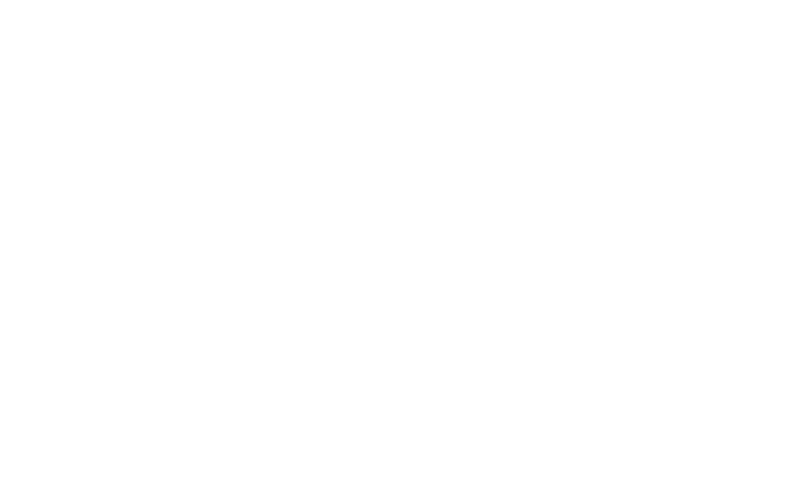 mRICH as compact solution for
Limited momentum range
(up to ~ 10 GeV/c)
dRICH as dual radiator for
Extended momentum range
(up to ~ 50 GeV/c)
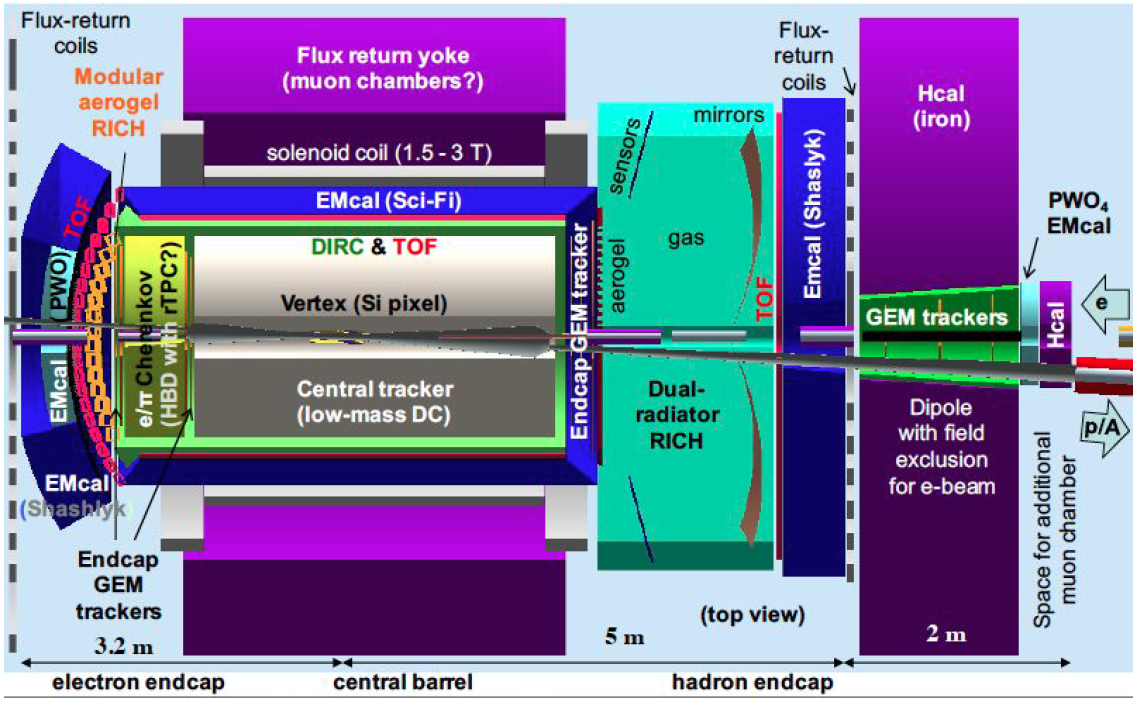 Collaboration with JLab, GSU, Hawaii U., DUKE
[Speaker Notes: Fare una immagine del PMT sulla risoluzione]
Dual RICH (dRICH)
Classic approach

    - delicate interplay between the two radiators
    - expensive MCP-PMT or new technology (cooled SiPM) for 
       single-photon detection in magnetic field
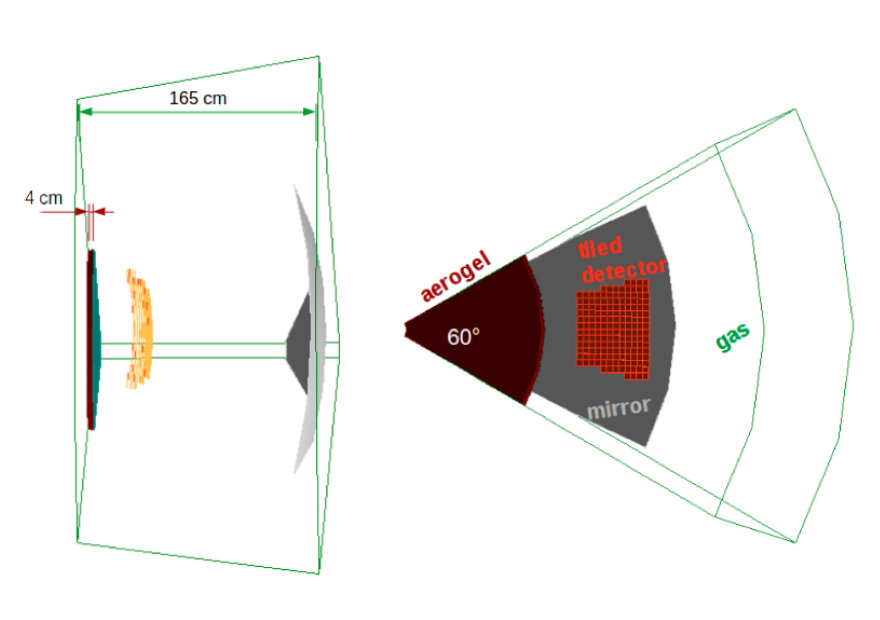 2
[Speaker Notes: Fare una immagine del PMT sulla risoluzione]
dRICH Expected Performance
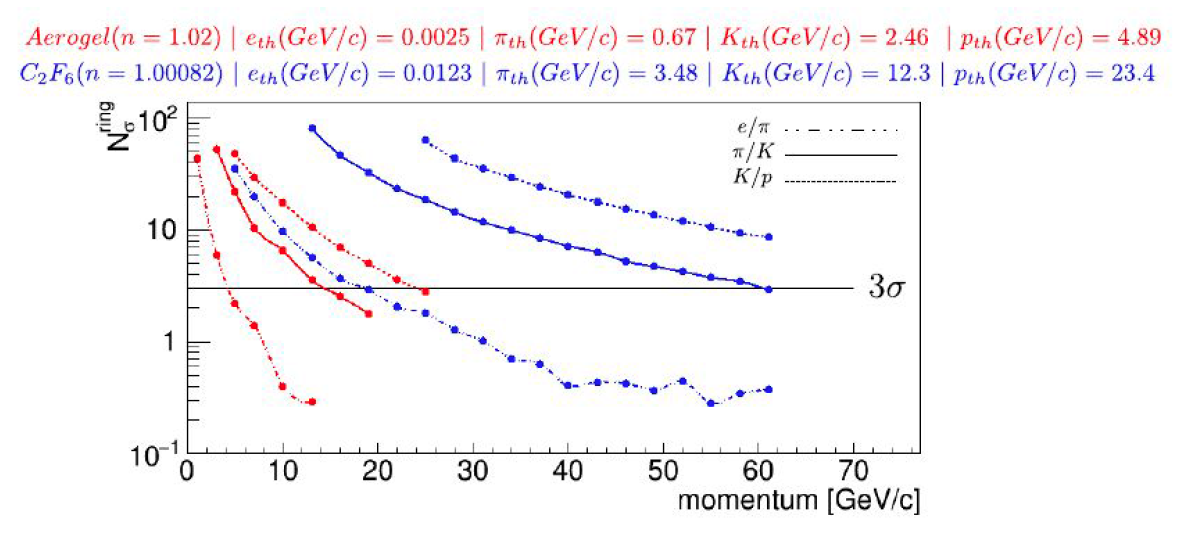 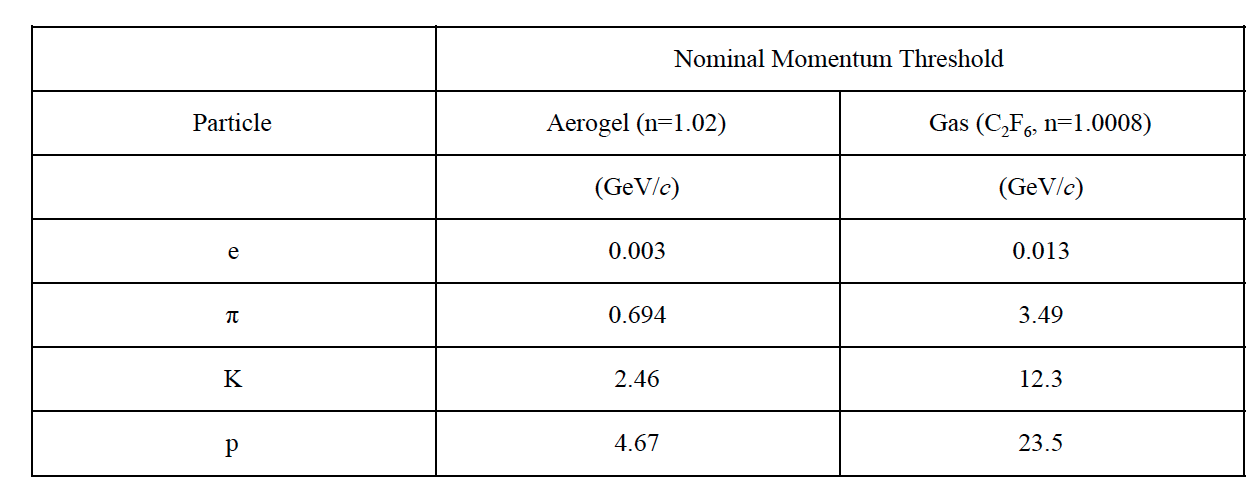 3
[Speaker Notes: Fare una immagine del PMT sulla risoluzione]
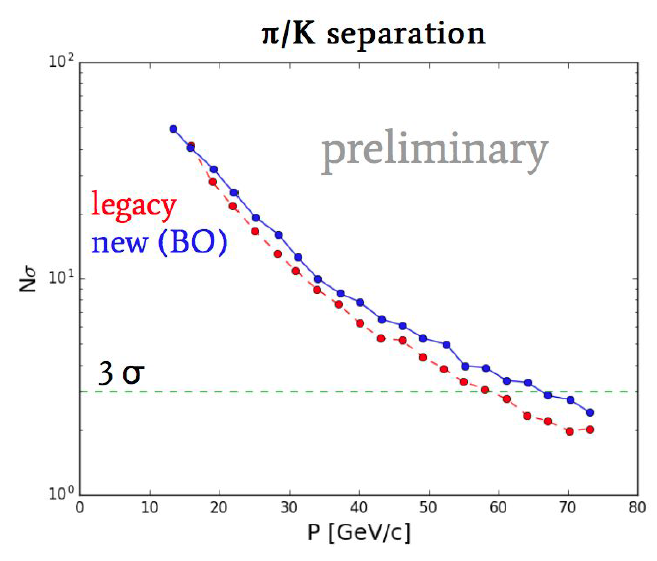 dRICH Optimization
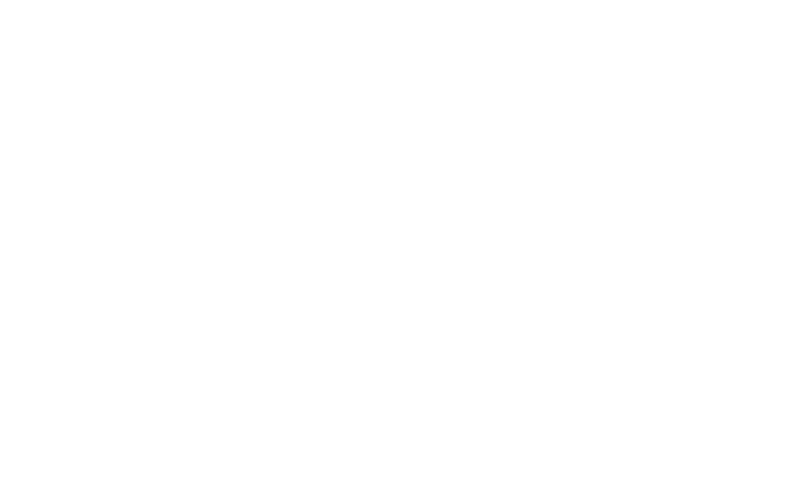 dRICH design refinements based on 
Bayesian optimization
Likelihood for hit association in multi-track events
Success for good hypothesis
Failure for bad hypothesis
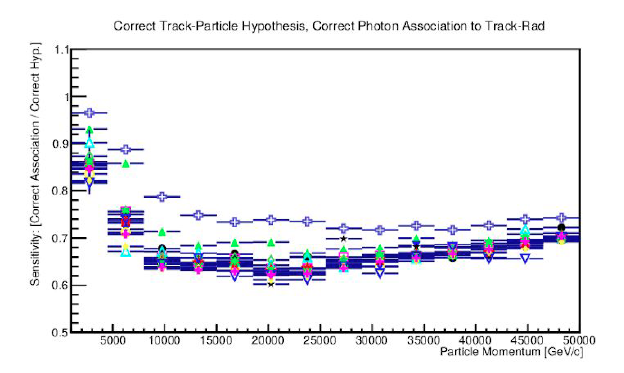 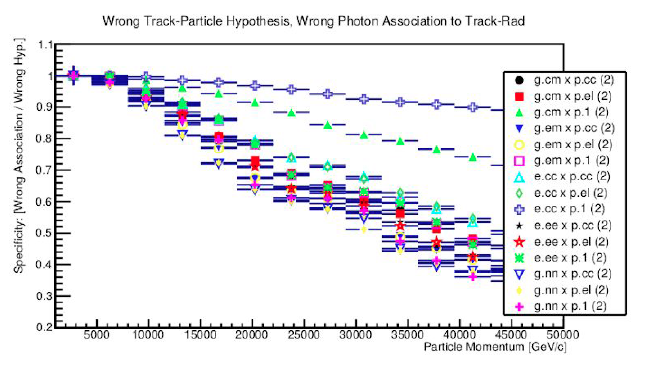 4
[Speaker Notes: Fare una immagine del PMT sulla risoluzione]
dRICH Prototype Design
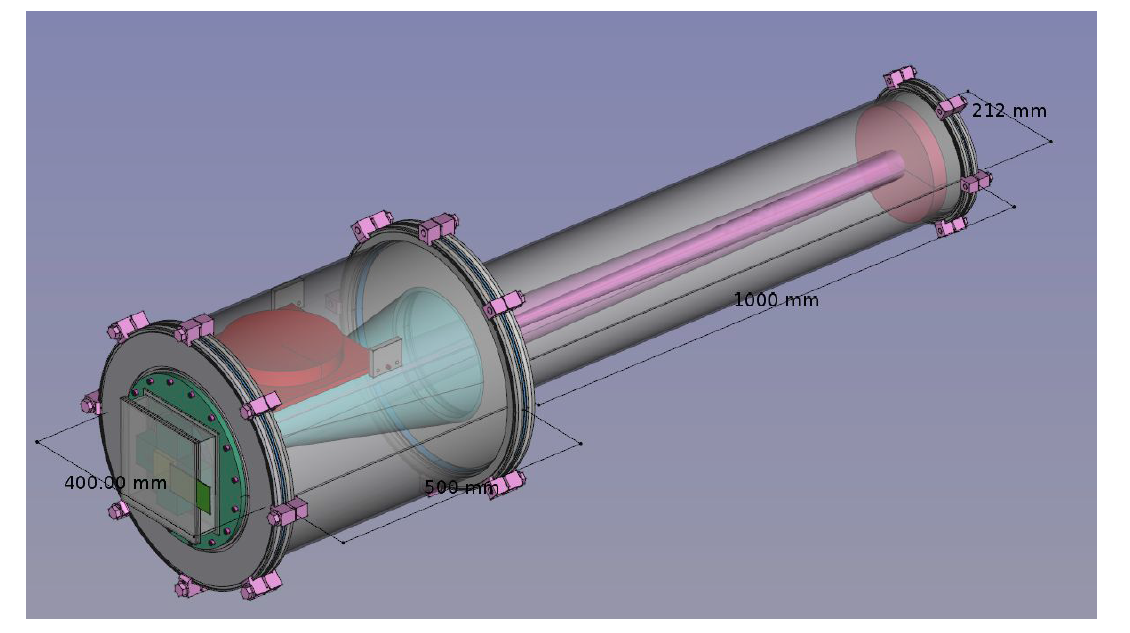 Commercial vacuum technology for safety and cost effectiveness
5
[Speaker Notes: Fare una immagine del PMT sulla risoluzione]
dRICH PROTOTYPE Design
Two radiators with almost
overlapping rings
(to optimize the active area)
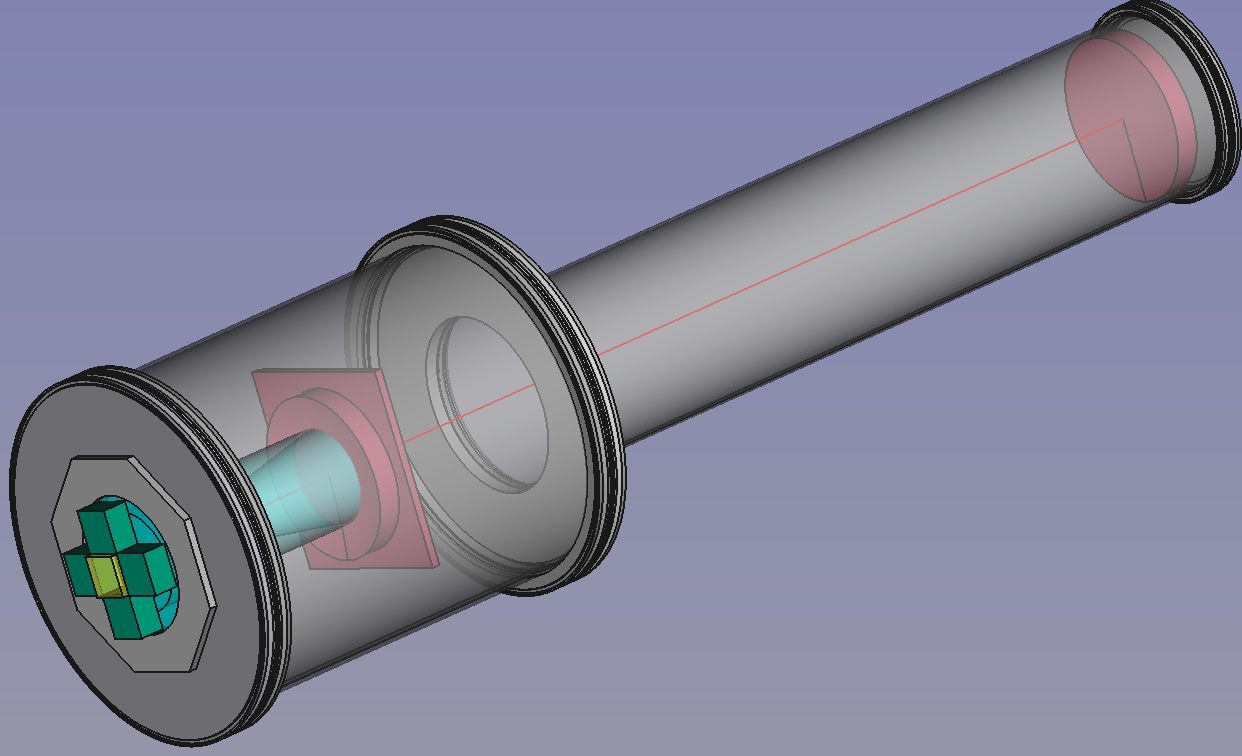 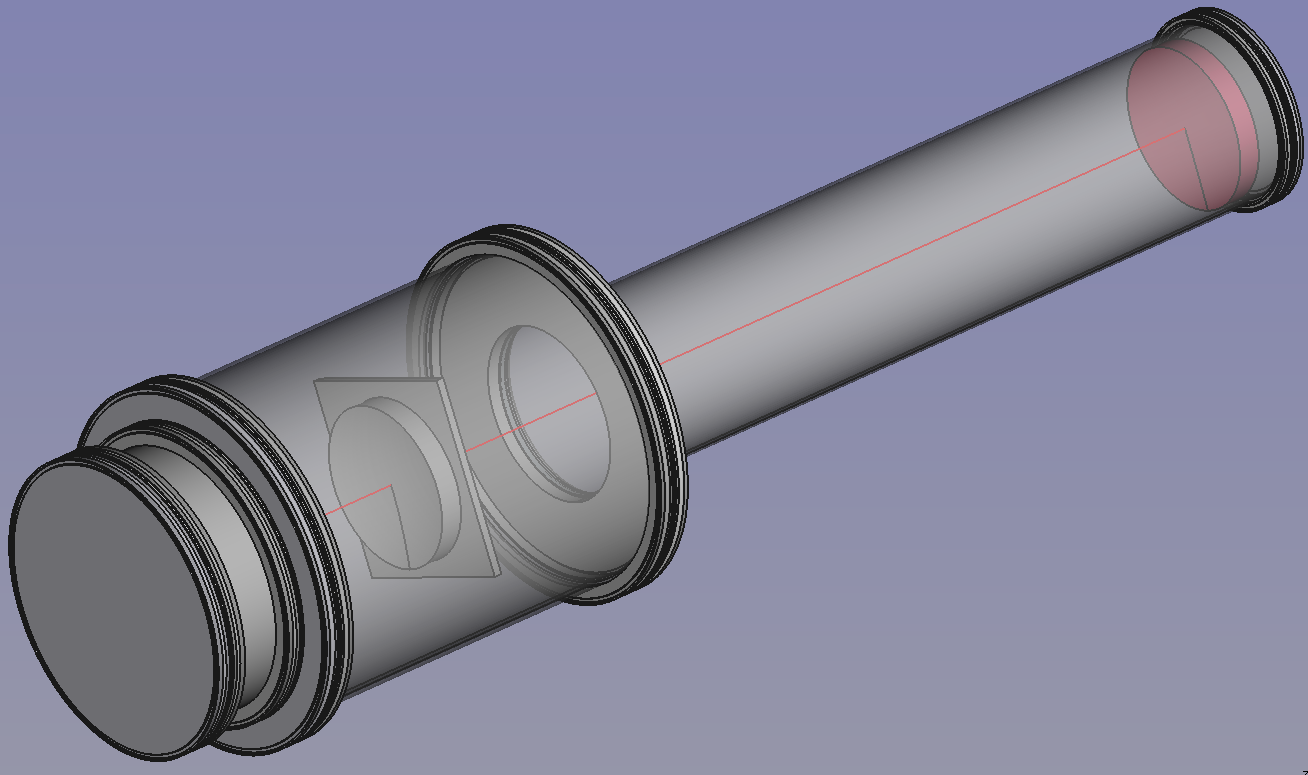 Configuration 1:

Aerogel ring
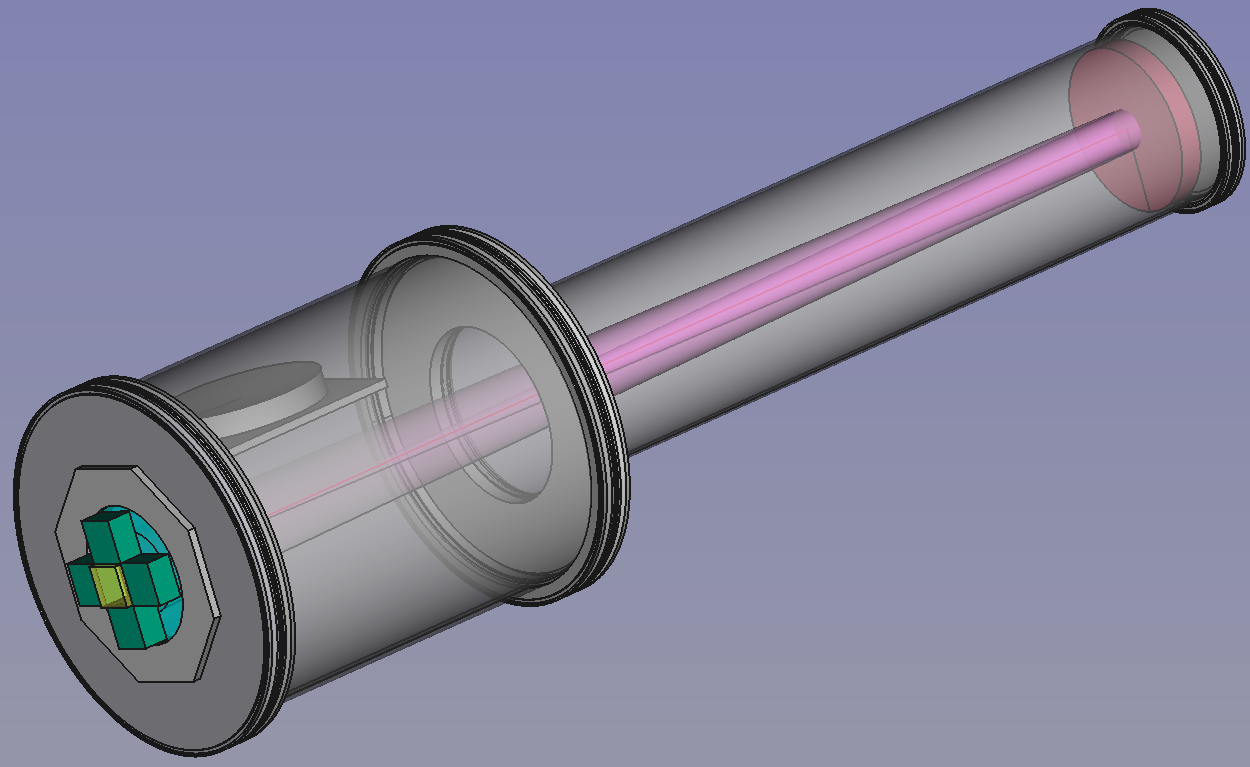 Configuration 2:

Gas (freon) ring
6
[Speaker Notes: Fare una immagine del PMT sulla risoluzione]
dRICH Prototype Design
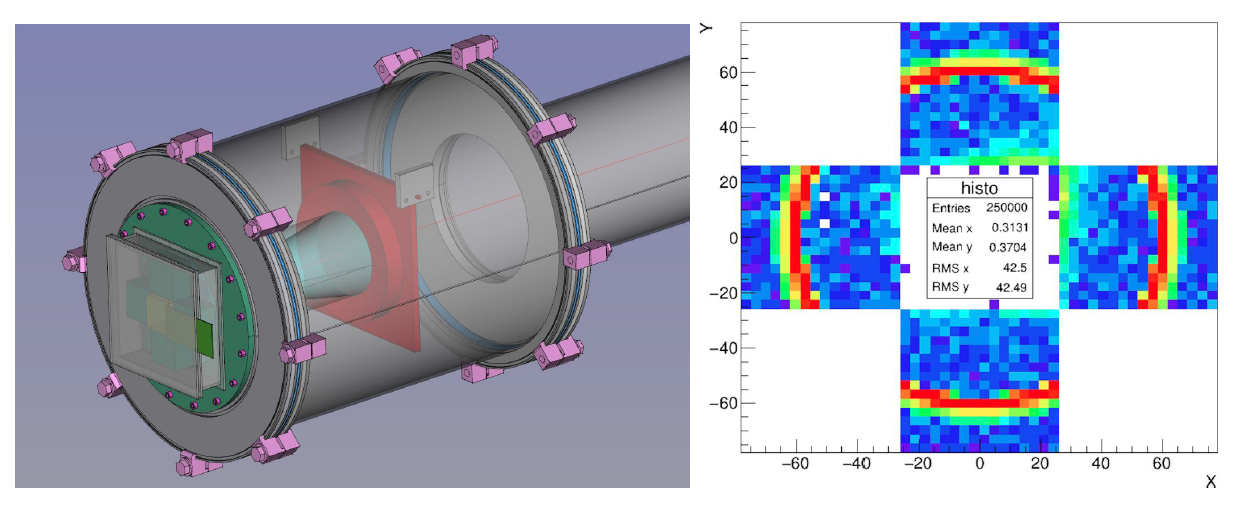 Imaging on the same sensor area (for either radiator)
Compatible with various sensor types (PMTs, SiPMs, GEMs)
7
[Speaker Notes: Fare una immagine del PMT sulla risoluzione]
dRICH PROTOTYPE
Sensors

Oring

Aerogel

Lucite/Quartz

Sealing flange
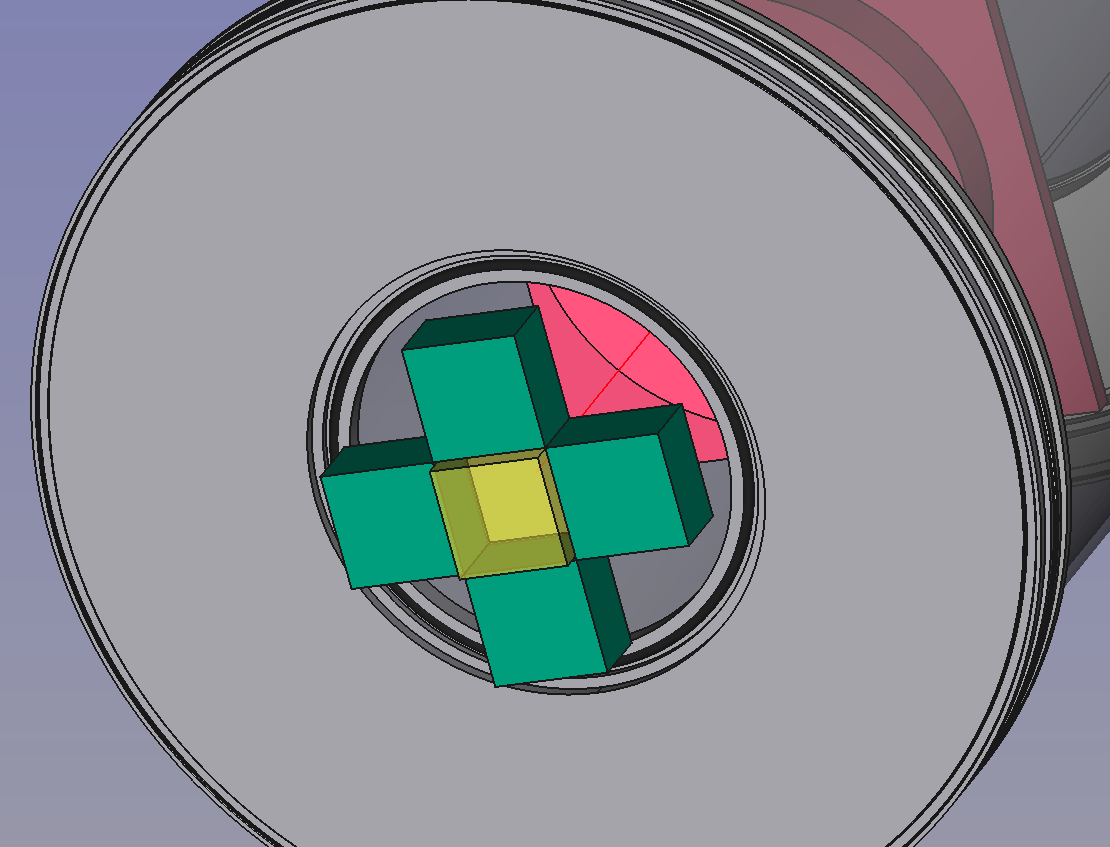 Re-use of mRICH concepts
for sensors + electronics
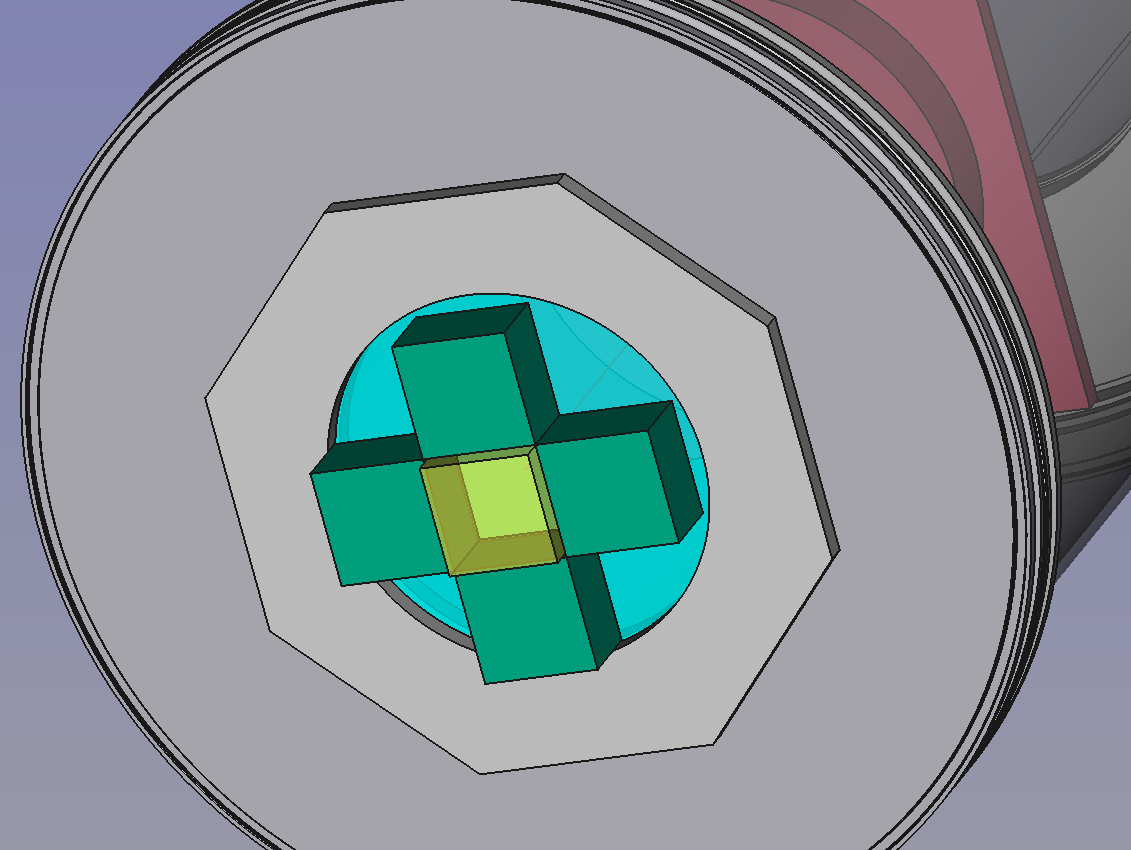 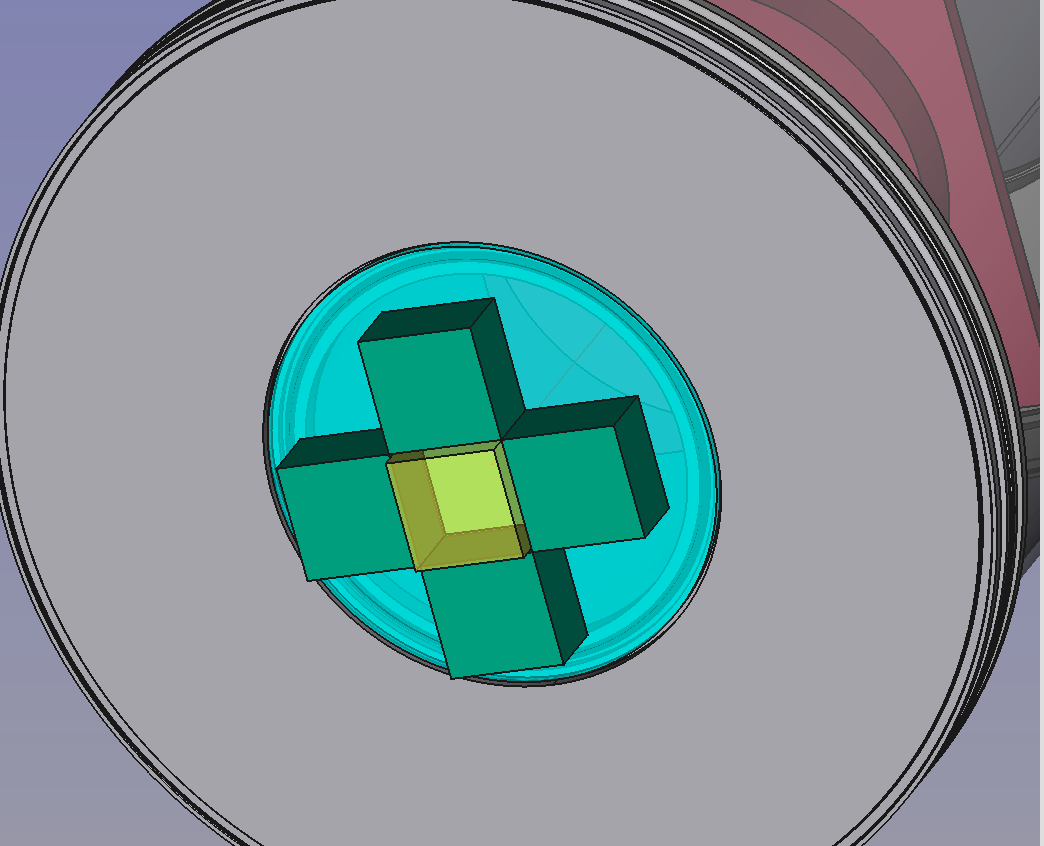 8
[Speaker Notes: Fare una immagine del PMT sulla risoluzione]
dRICH Prototype Performance
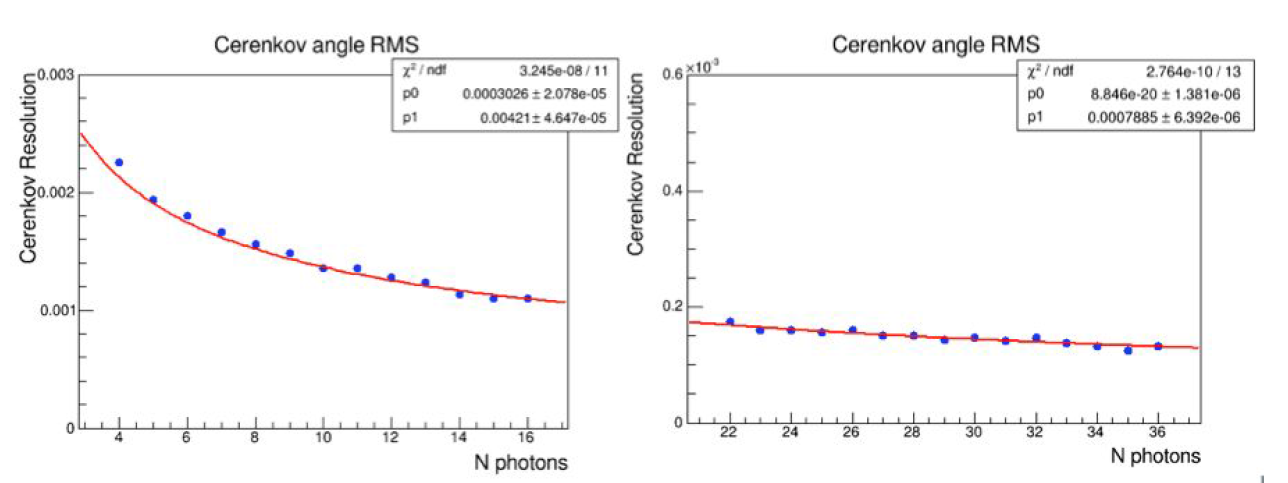 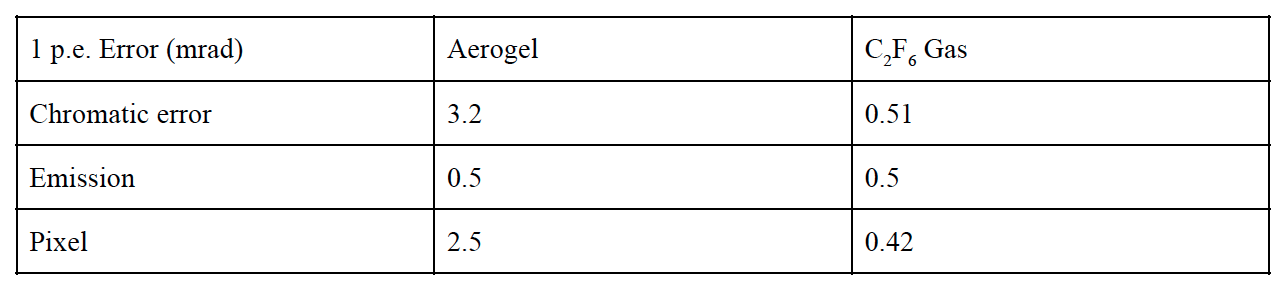 9
[Speaker Notes: Fare una immagine del PMT sulla risoluzione]
Aerogel Chromatic Dispersion by Filters
CLAS12 prototype
dRICH prototype
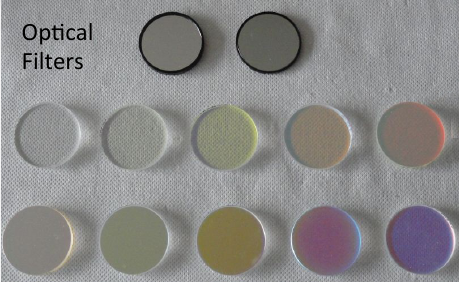 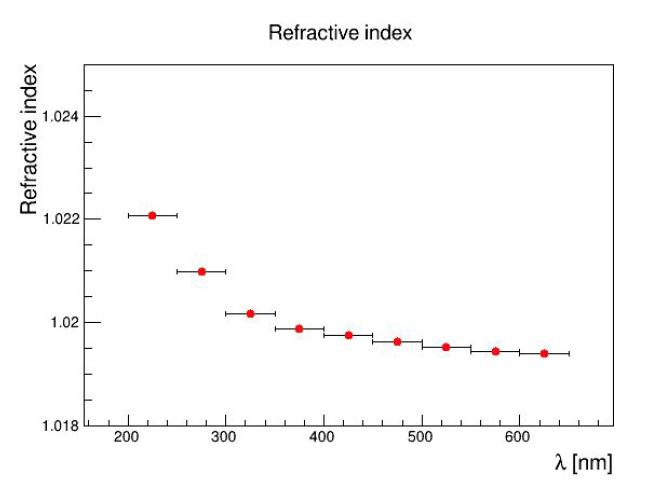 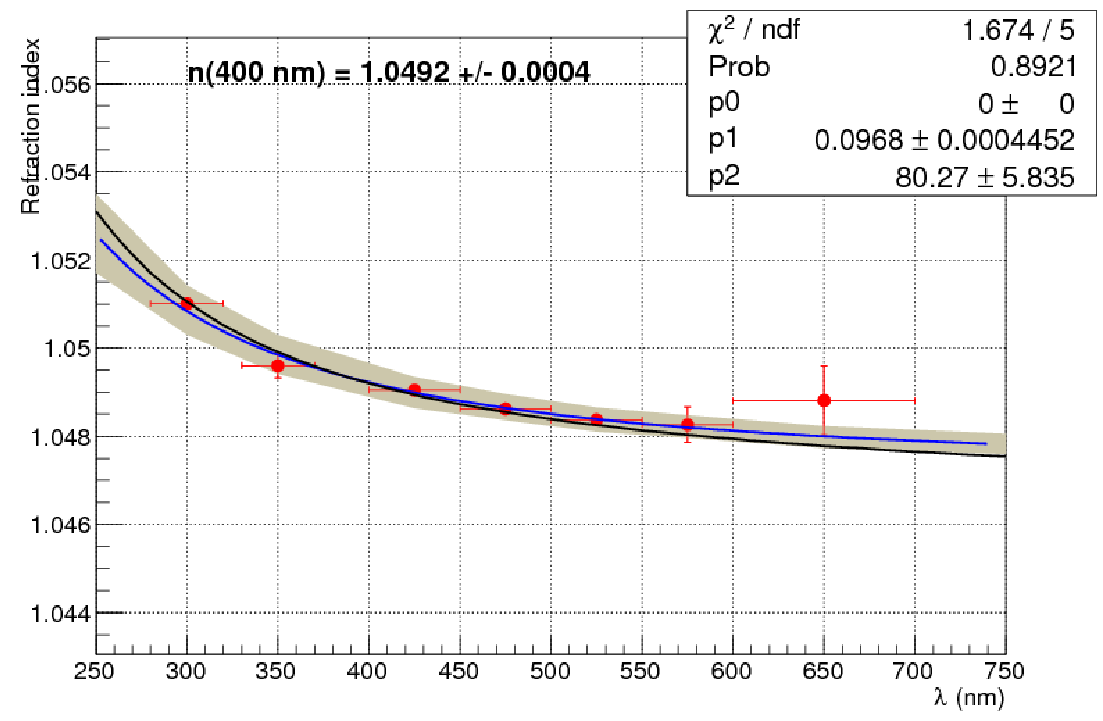 Direct measurement of the major expected contribution to the dRICH  Cherenkov angle resolution.
fit
Expected value from density:
n2(400nm) = 1+0.438r  
n(400nm) = 1.0492
MC
10
[Speaker Notes: Fare una immagine del PMT sulla risoluzione]
H13700 READOUT BOX
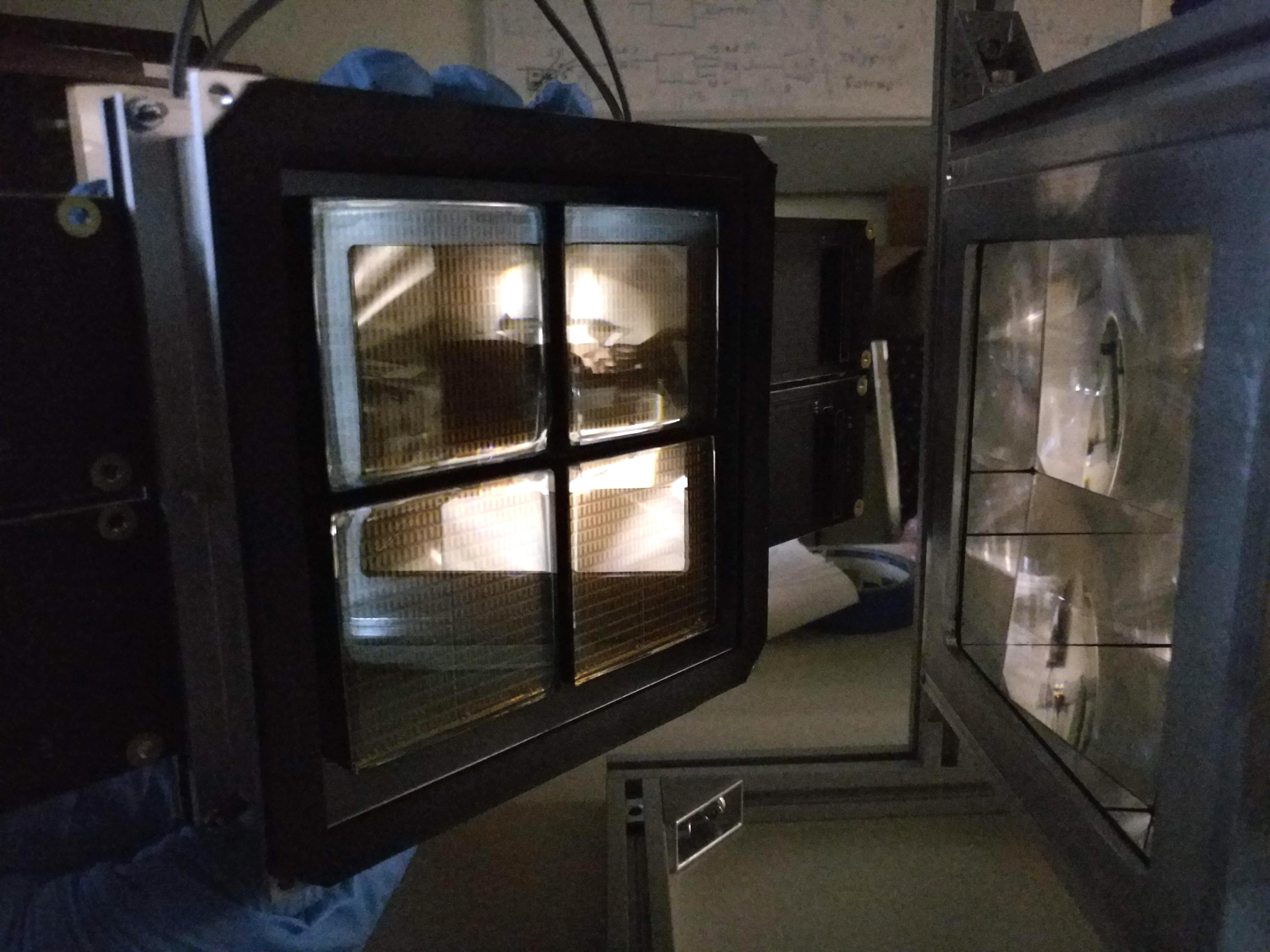 Derived from CLAS12 RICH readout:

1024 channels
MAROC 64 channel parallel digitalization
FPGA generated 1 ns timestamp
DAQ protocol based on VME/VSX SSP
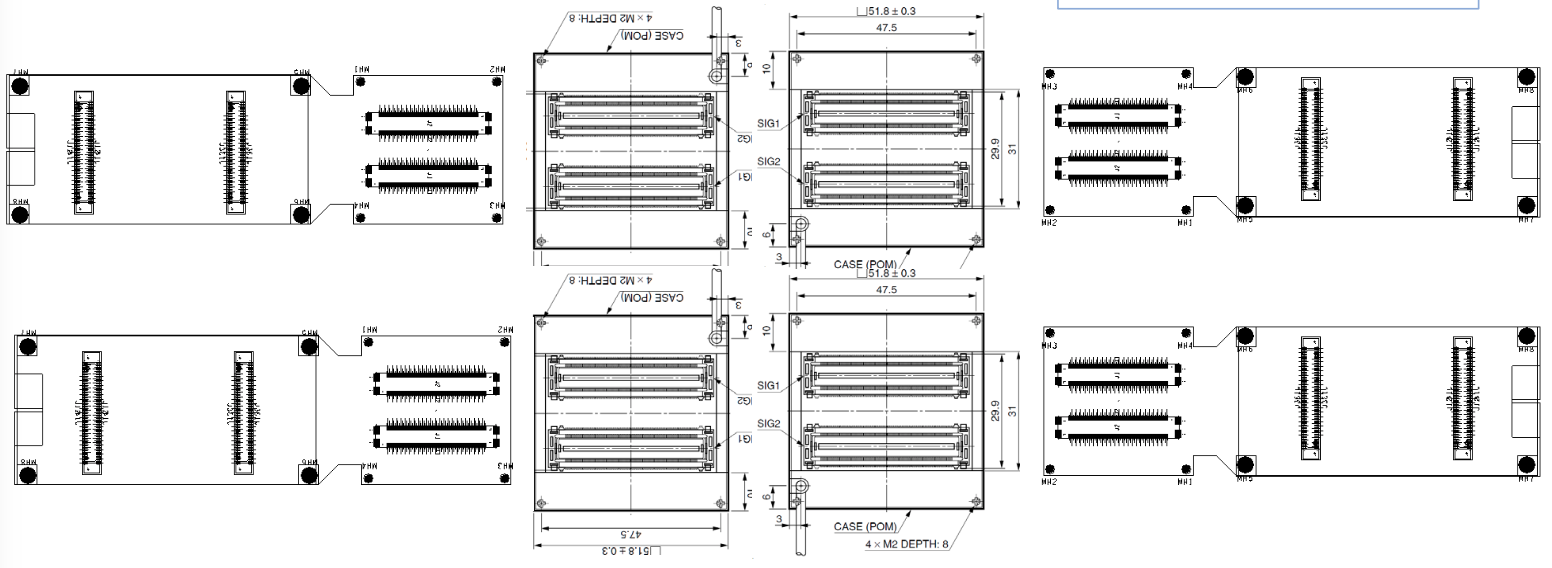 Custom adapter boards

-     Compact distribution
Use of existing MAROC boards
Light and gas tightness
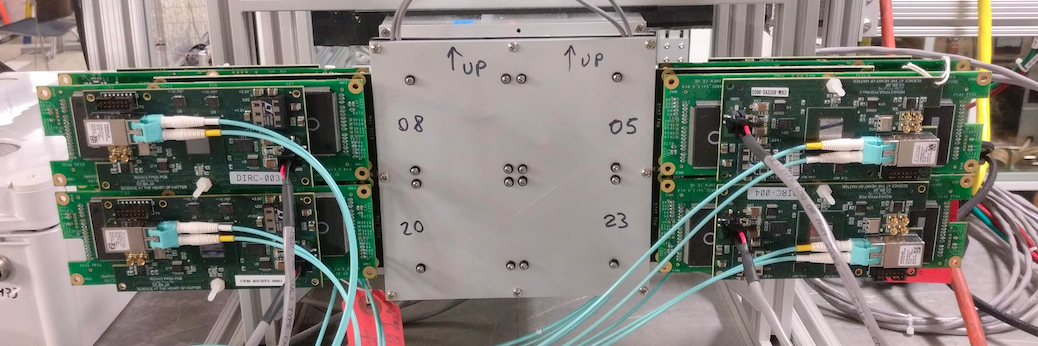 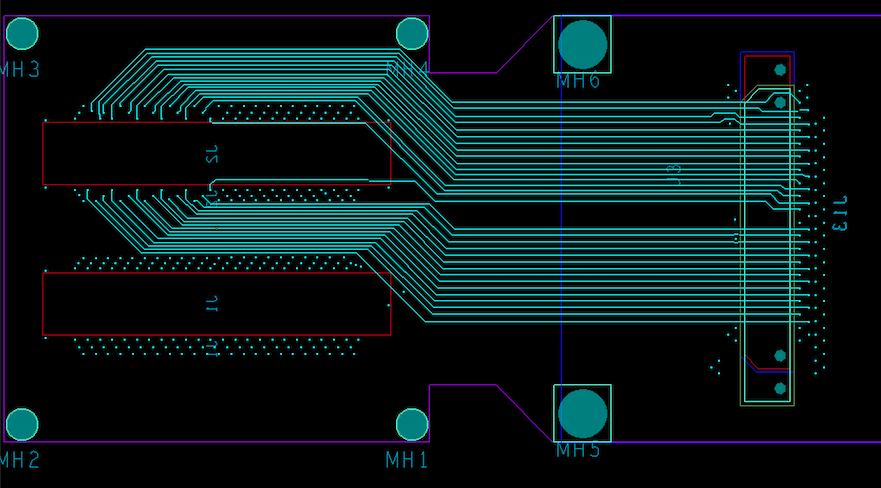 11
[Speaker Notes: Fare una immagine del PMT sulla risoluzione]
SIPM READOUT BOX
Dedicated board for readout and cooling 
of  a surface Mounting SiPM Matrix
SiPM might offer a cheaper and more efficient solution, expecially in a longer time perspective for other sectors

Robust device with low sensitivity to magnetic field 
Fast improvement in dark rate and cost 
but so far missing radiation hardness 

Challenge: cooling integrated into the sensitive readout
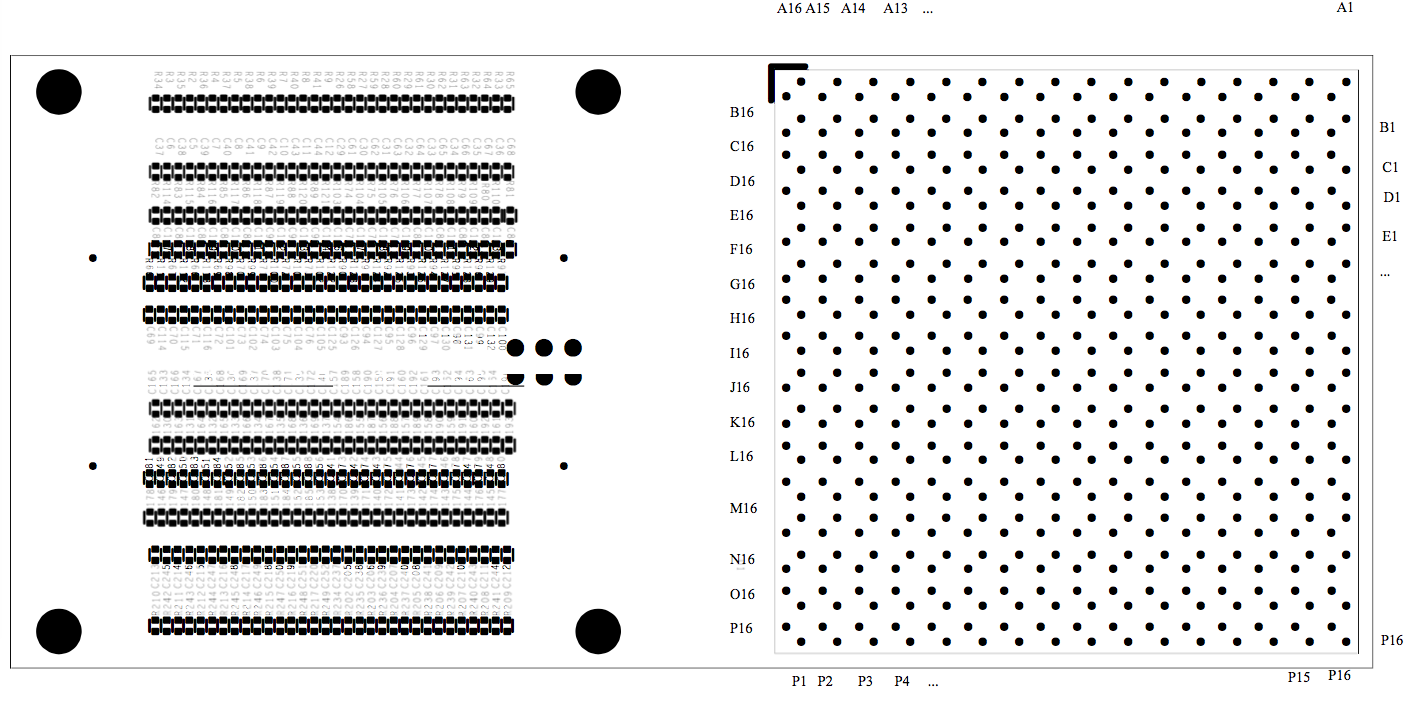 Custom cooling plate 
Soldered to the board
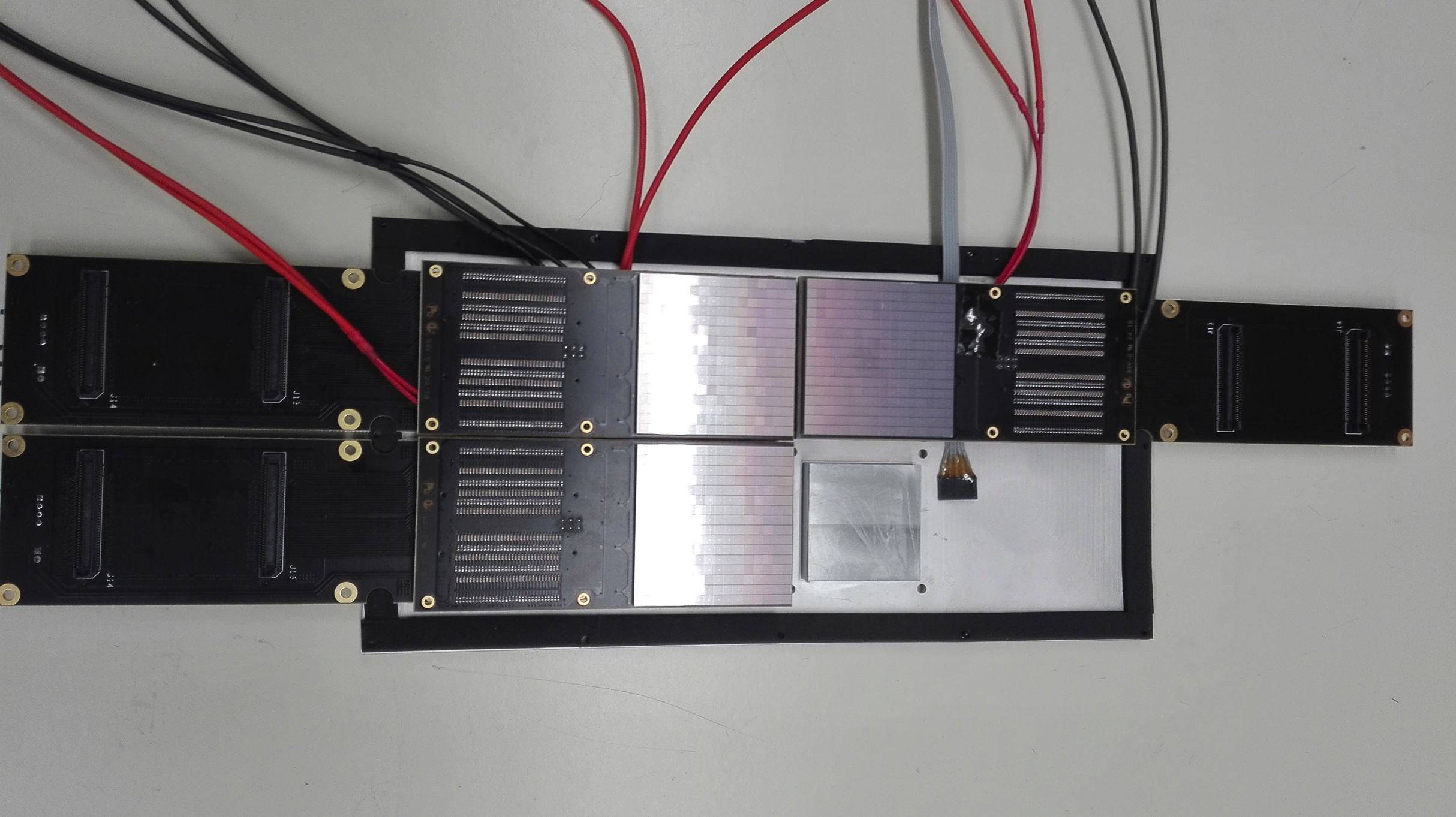 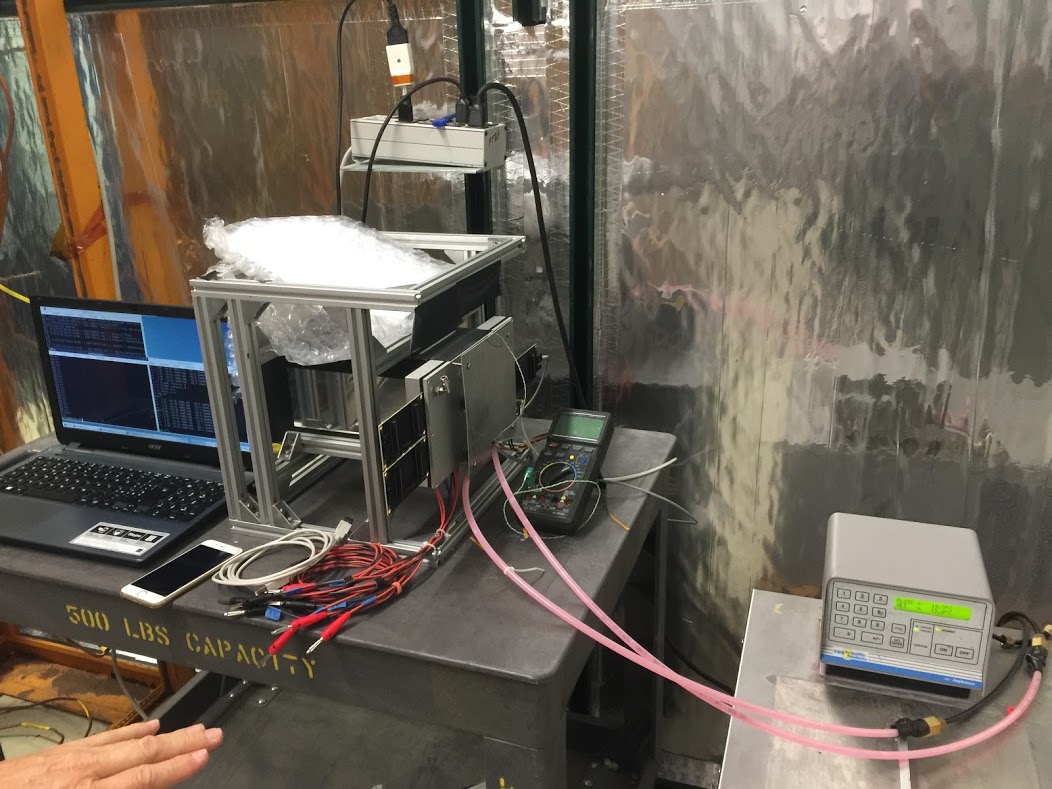 Peltier cell cooling 
Down to -30o in N2
12
eRD14 PID Consortium – 01/07/19
Contalbrigo M.
12
[Speaker Notes: Fare una immagine del PMT sulla risoluzione]
Goal: base prototype ready for a test-beam in 2020.

Notes:

bare mechanics elements costs quoted around 4 keu
      (does not account for mechanical adaptation for feed-throughs and windows)

-     Freon gas is expensive due to minimum delivery requirements

Commercial mirrors are quoted around 1000 euro each 
       The supports should allow alignment
13
[Speaker Notes: Fare una immagine del PMT sulla risoluzione]
PULSED LASER TEST BENCHES
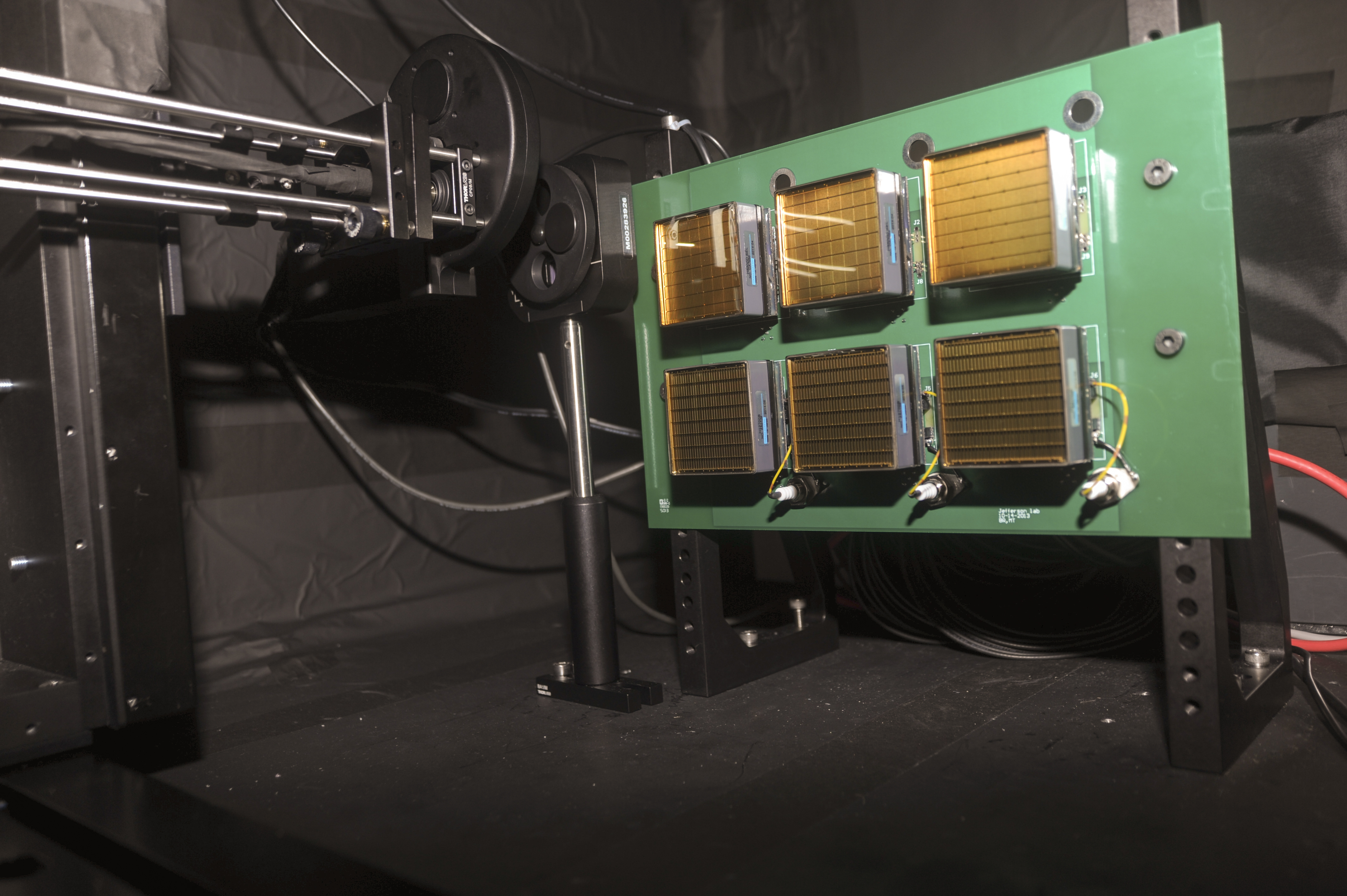 Detailed characterization
Sensors:  gain, efficiency, cross-talk, radiation tolerance  
Electronics: gain, cross-talk, thresholds, time resolution
JLab 

632 nm picosecond pulsed laser light
Light diffuser to illuminate the whole MAPMT surface
Standardized system with CLAS12 electronics 
H8500 6x6 mm2 pixel sensor so far
Laser head +
diffuser
MAPMT holder
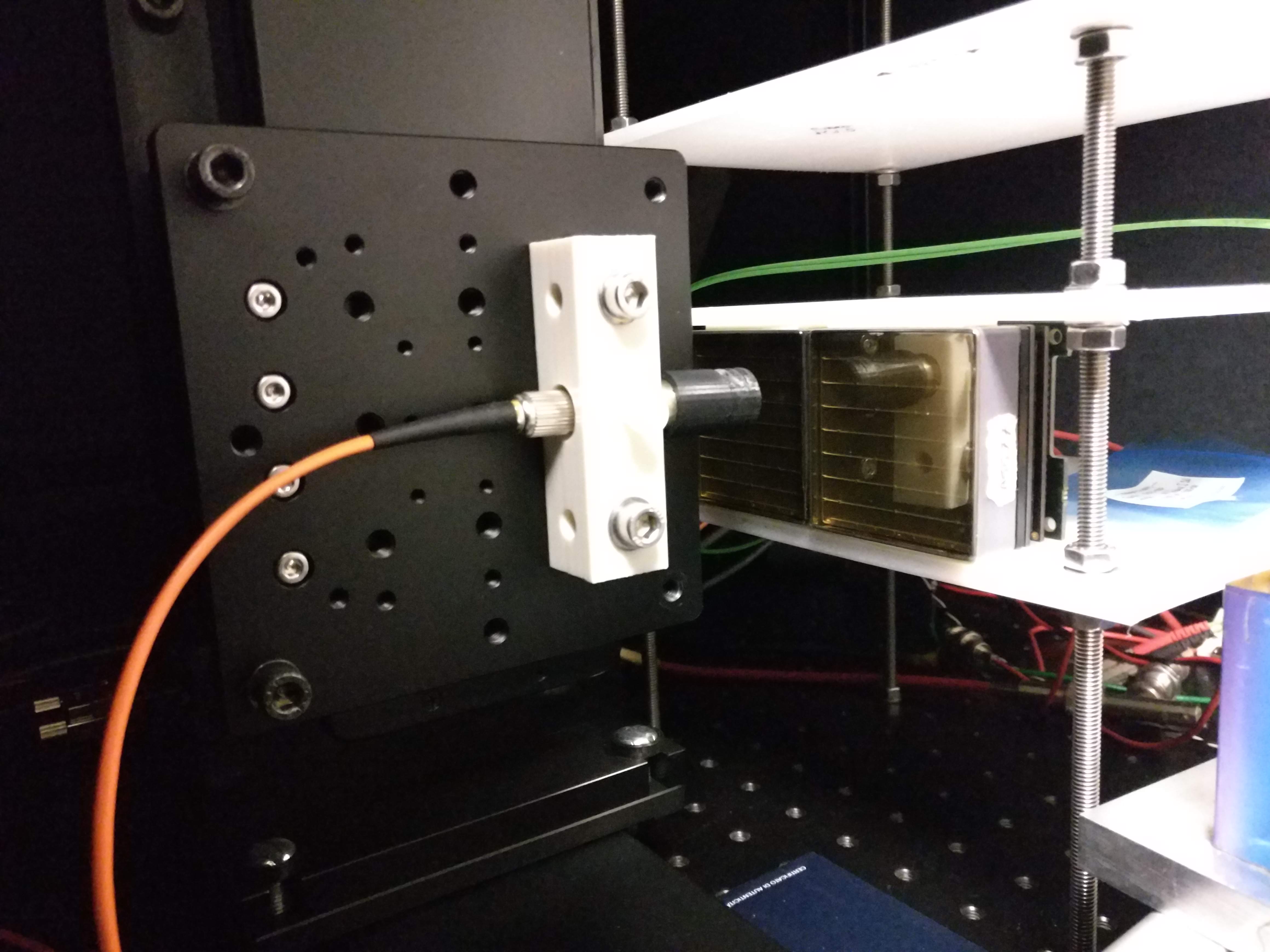 INFN

632 nm and 407 nm picosecond pulsed laser light
Light concentrator to scan the sensor surface
Flexible layout supporting various sensors and
Front-End electronics
Laser head +
collimator
MAPMT holder
14
[Speaker Notes: Fare una immagine del PMT sulla risoluzione]
SIPM RADIATION TOLERANCE
Paolo Carniti 
@ RICH 2018
I. Balossino et al.
NIMA 876 (2017) 89
T. Tsang et al.
JINST 11 (2016) P12002
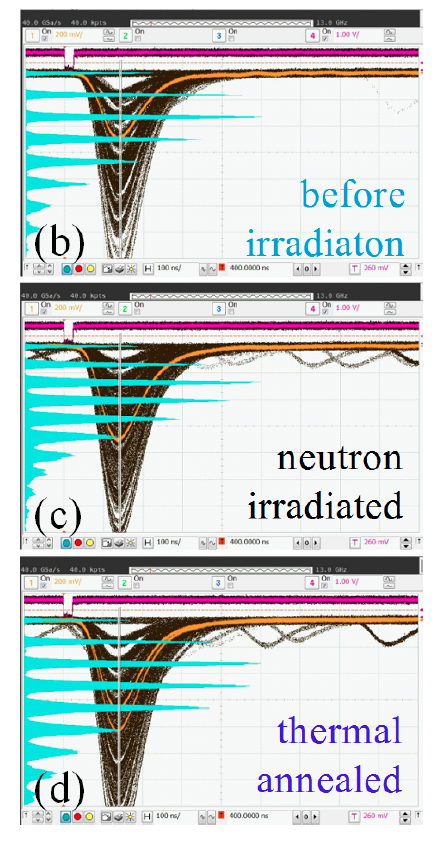 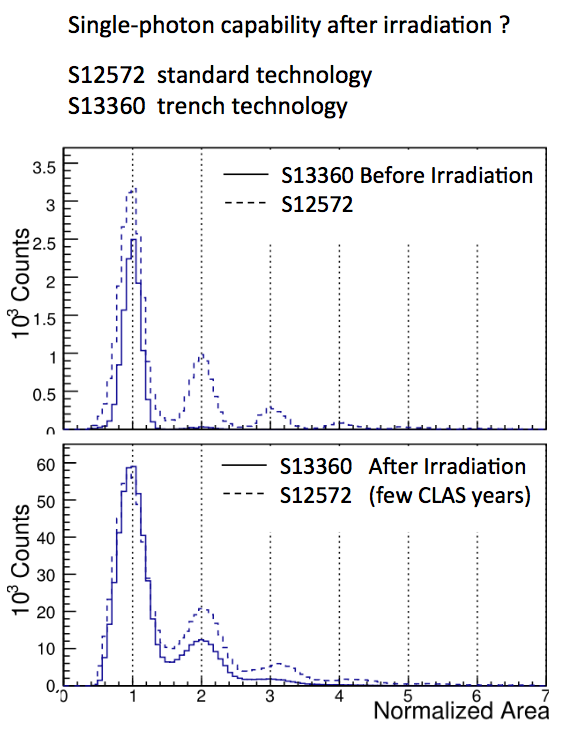 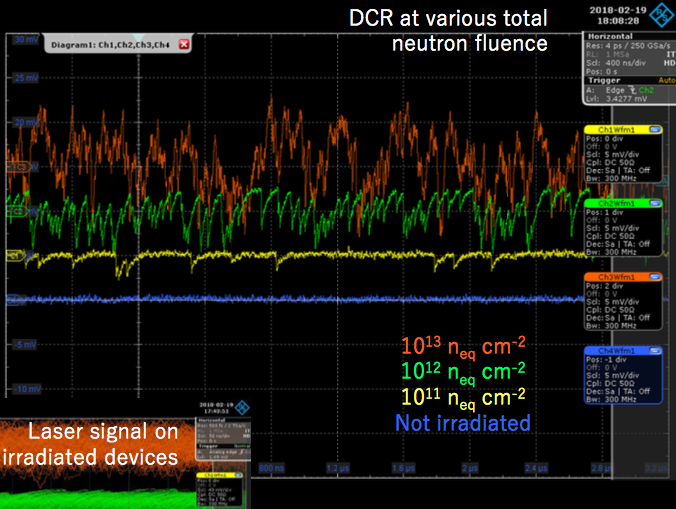 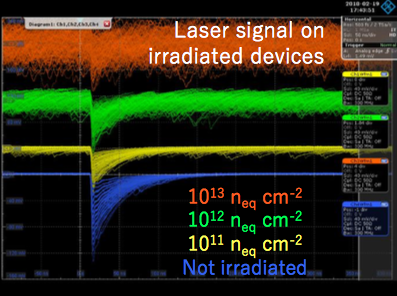 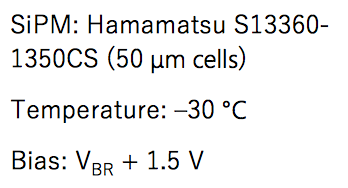 T= 0 C
few 109 neq cm2
T= 84 K
109 neq cm2
Annealing at 250 oC
15
[Speaker Notes: Fare una immagine del PMT sulla risoluzione]